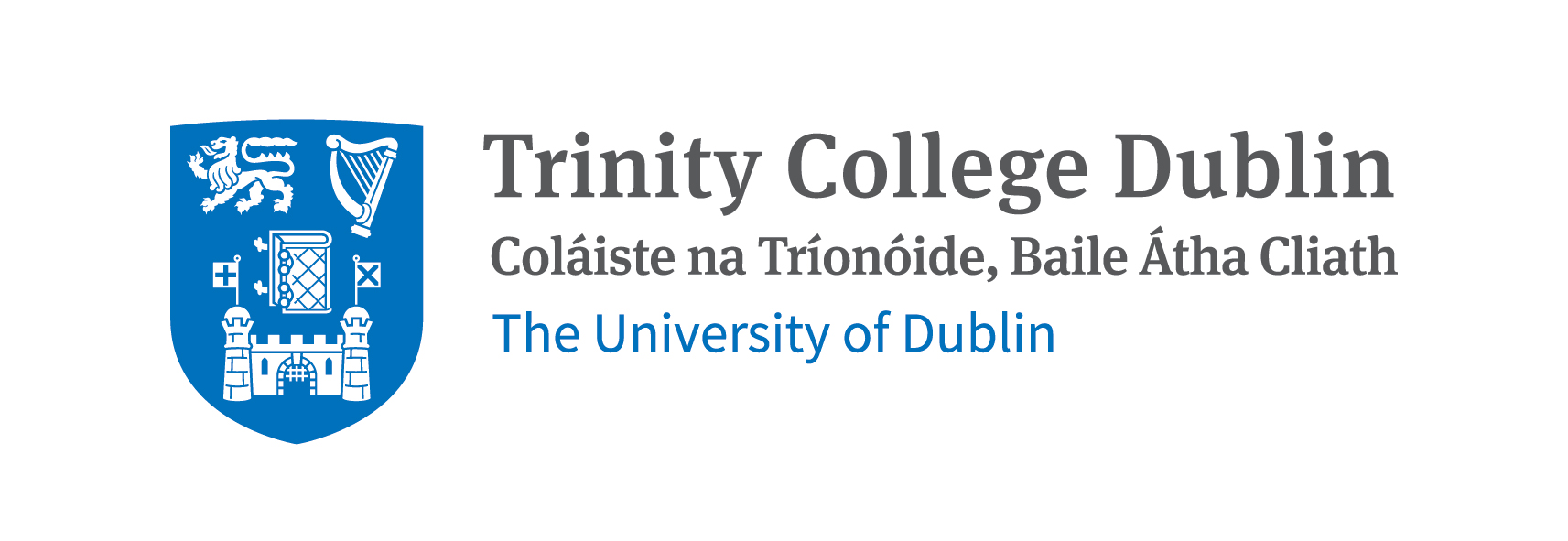 Insider research
The Ethical Issues of being a researcher close to your own practice


Sinéad Whiting
PhD Candidate
Trinity College Dublin, School of Social Work and Social Policy
Objectives:
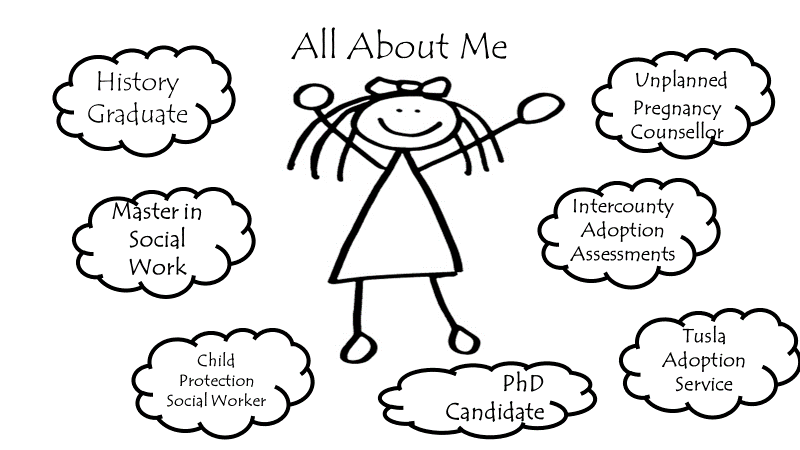 History Graduate
Unplanned Pregnancy Counsellor
Intercountry Adoption Assessments
Masters in Social Work
Tusla Adoption Service
Fostering Link Worker
PhD Candidate
Child Protection Social Worker
Special interest in Adoption from Foster Care
[Speaker Notes: Typo: “Masters”, add fostering link worker, special interest in adoption from foster care.
First I would  like to introduce myself …..my biography has implications for how I conduct myself as a researcher and the topics I research.]
Definition of Social Work Research:

“any empirical or scholarly inquiry (research, evaluation or analysis), conducted by researchers, practitioners, service users/carers, and others within the social work community, that is intended, wholly or to a significant degree, to address the purposes of social work.” 
(Shaw and Norton 2008: 954)
[Speaker Notes: CORU have developed a code of professional conduct and ethics by which registered social workers must abide. Includes that statements that social workers must “undertake research in an ethical manner” “avoid conflicts of interest” “demonstrate ethical awareness”.]
Unique aspects of Social Work Research
[Speaker Notes: CORU have developed a code of professional conduct and ethics by which registered social workers must abide. Includes that statements that social workers must “undertake research in an ethical manner” “avoid conflicts of interest” “demonstrate ethical awareness”.]
“Undertake research in an ethical manner”

CORU Code of ethics:
“deep in ethical waters”Martens & Ginsberg
[Speaker Notes: CORU then identifies 9 subheadings for undertaking research in an ethical manner and interestingly it also says that social workers should engage in research and participate in research.]
Researchers with current practice experience in the field they are researching there are disadvantages that need careful ethical consideration:
Potential to impede the research process as it progresses.
Participant may make assumptions and fail to explain their individual experience.
Researcher's perceptions might be clouded by own personal experience
interview that is shaped and guided by the core aspects of the researcher's experience and not the participant’s. (Dwyer & Buckle,2009)
Introducing my PhD research
My interest in this research topic comes directly from my experiences as a social work practitioner who has been working in the area of adoption since 2003.
Central Research Question:
What is the Lived Experience of young adults who were adopted as older teenagers by their long term foster carers?
Essentially what I want to understand is:
What difference, if any, does being adopted late make to lived experiences in early adulthood?
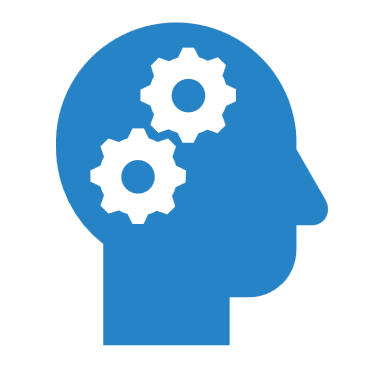 STUDY DESIGN
STUDY RELEVANCE
ETHICAL ISSUES CONSIDERED TO DATE
Presumption of knowledge
HOW I AM MANAGING THESE ISSUES
[Speaker Notes: Having a supervisor who is both a social worker and an academic is key. Selecting a supervisor with expertise in key issues such as researching vulnerable populations, extensive knowledge and a background in researching care experienced young people while also being committed to the same ethical standards under CORU that I am bound to. 
Grounding thinking in the literature ensures I remain aware of alternative views to my own and the experiences in other countries and findings of other researchers.
The study has been brought to two ethics committees. 
Reflexivity is a key social work skill that is an essential tool as a social worker. The same applies to the study. At all stages considering what I am doing , why I am doing it and the potential impacts of my actions and my thoughts is key. Challenge my own preconceptions about the topic and potential findings I might be expecting.]
LESSONS TO DATE: SOME REFLECTIONS
Having practice experience has both advantages and disadvantages.
What seems obvious can be complex. 
There are issues outside your control that must be managed and addressed.
There are issues that you can control. 

“The role of practitioner researcher as both insider and outsider, and as moving between the two, is sensitive and frequently difficult to sustain.  Terms like ‘insider’ and ‘outsider’ are useful as much for the complexities they raise as for the directions in which they point.” 
(Shaw 2005: 1238 )
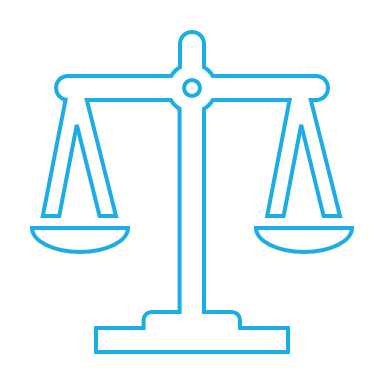 [Speaker Notes: I like definition of Insider Research as someone who “inhabits the space between” and needs to learn to live with the tension” (Acker 2000)]
Thank You For Listening
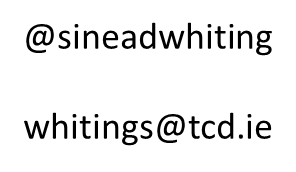 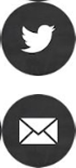 Selected Bibliography 
Dwyer, S. C., & Buckle, J. L. (2009). The space between: On being an insider-outsider in qualitative research. International journal of qualitative methods, 8(1), 54-63.
Shaw, I., & Norton, M. (2008). Kinds and quality of social work research. British Journal of Social Work, 38(5), 953-970.
Shaw, I. (2005). Practitioner research: evidence or critique?. British Journal of Social Work, 35(8), 1231-1248.
Smith, R. S. (2009). Doing social work research. McGraw-Hill Education (UK).